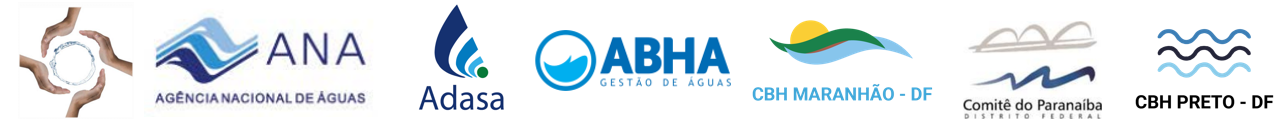 Capacitação para membros dos CBHs
Módulo 2 – Instituição dos CBHs e funcionamento dos Colegiados do Sistema de Gerenciamento de Recursos Hídricos do DF.
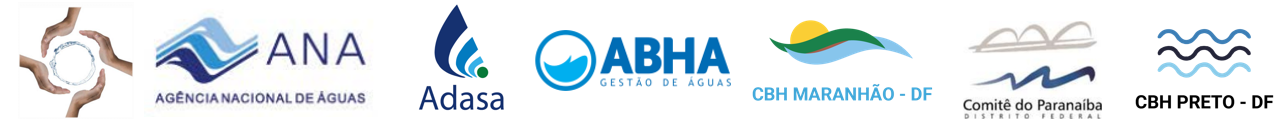 Material Base
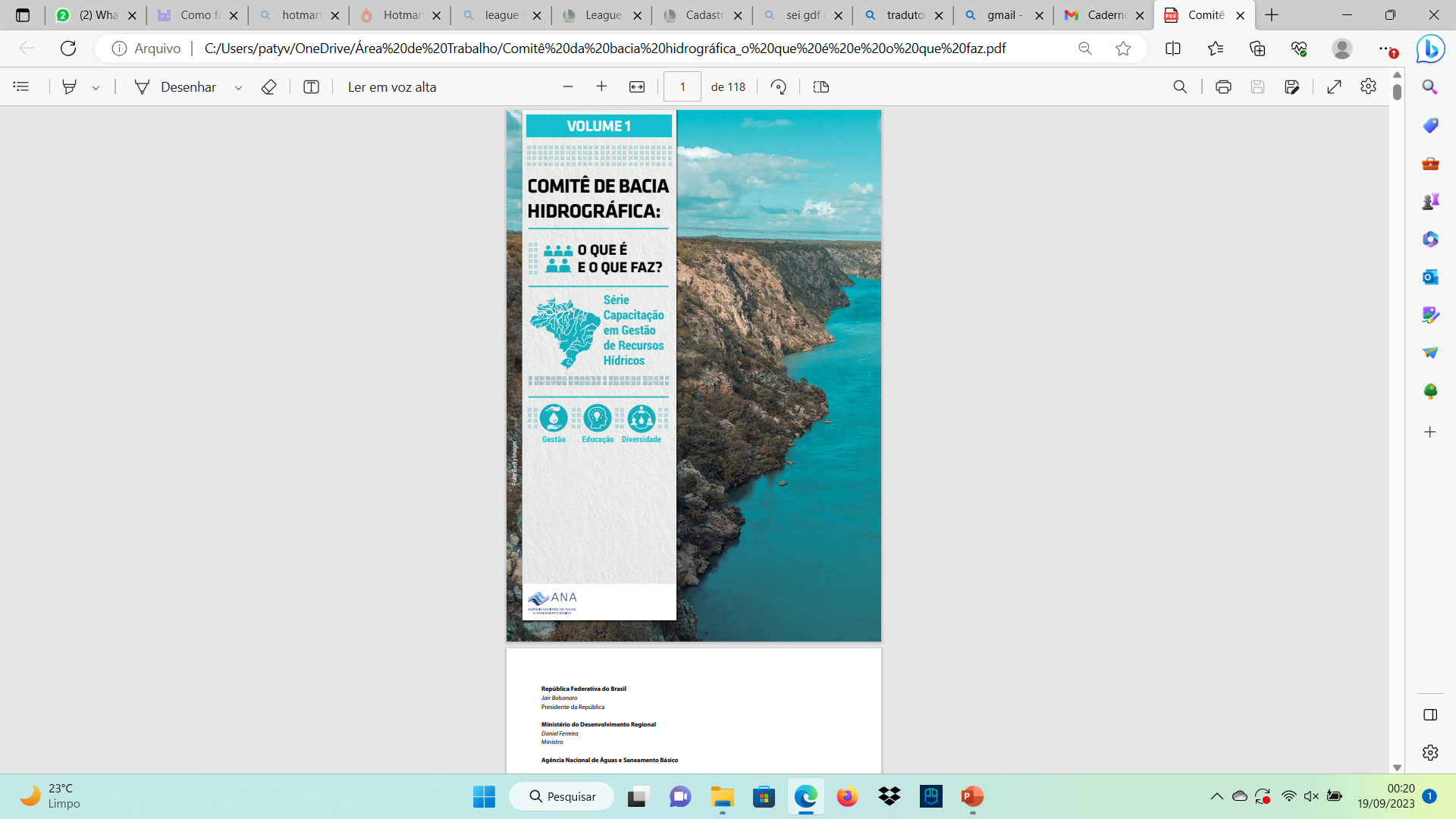 Série Capacitação em Gestão de Recursos Hídricos –  Comitê de Bacia Hidrográfica: O que é e o que faz? Volume 1, ANA, 2022. Disponível em: Terminal - SophiA Biblioteca Web (ana.gov.br)
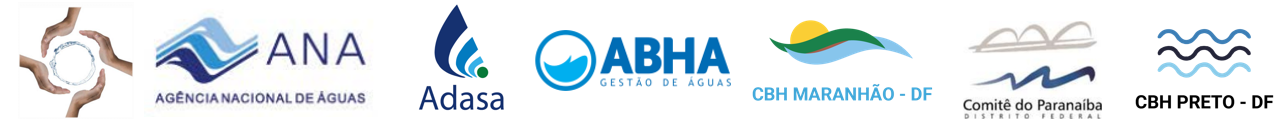 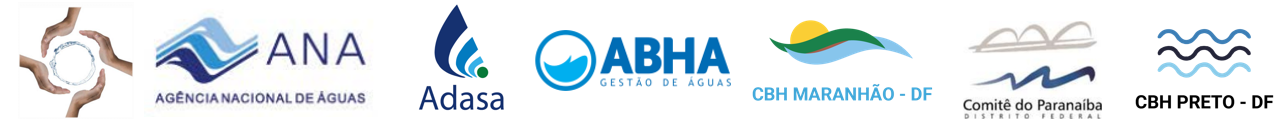 Introdução
Fundamento norteador: IV – a gestão dos recursos hídricos deve ser descentralizada e contar com a participação do Poder Público, dos usuários e das comunidades.
Lei 2725 de 13/06/2001 (sinj.df.gov.br)
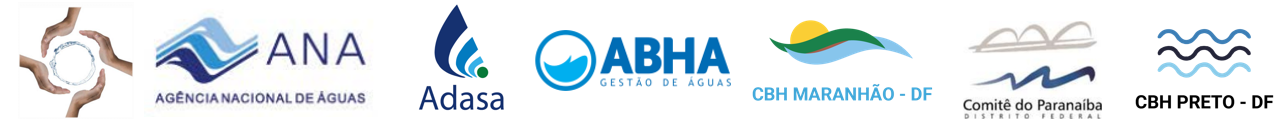 O Sistema de Gerenciamento
Art. 30. Integram o Sistema de Gerenciamento de Recursos Hídricos:
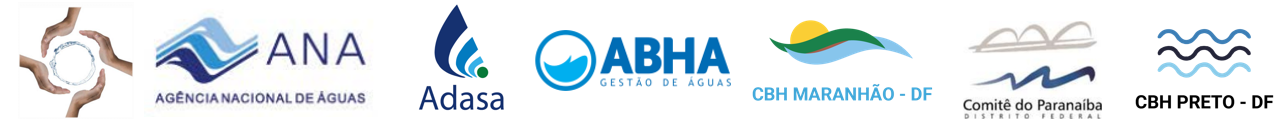 O Conselho de Recursos Hídricos
Capítulo II, Art. 31, 32 e 33.
Art. 31 Composição: 
I – representantes das Secretarias do Governo do Distrito Federal e de outros órgãos do Poder Público com atuação no gerenciamento ou no uso de recursos hídricos;
II – representantes dos usuários dos recursos hídricos;
III – representantes das organizações civis relacionadas com preservação de recursos hídricos.

Integrantes CRH/DF – Secretaria de Estado do Meio Ambiente e Proteção Animal do Distrito Federal (sema.df.gov.br)
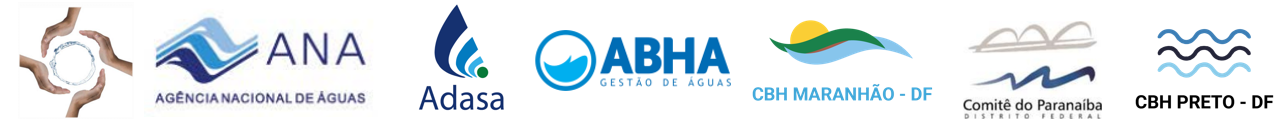 O Conselho de Recursos Hídricos
Art. 32 Competências:
 I – promover a articulação do planejamento de recursos hídricos com os planejamentos nacional, regional, estaduais e dos setores dos usuários;
II – deliberar sobre as questões que lhe tenham sido encaminhadas pelos Comitês de Bacia Hidrográfica;
III – analisar propostas de alteração da legislação pertinente a recursos hídricos e à Política de Recursos Hídricos;
IV – estabelecer diretrizes complementares para implementação da Política de Recursos Hídricos, aplicação de seus instrumentos e atuação do Sistema de Gerenciamento de Recursos Hídricos;
V – aprovar propostas de instituição dos Comitês de Bacia Hidrográfica e estabelecer critérios gerais para a elaboração de seus regimentos;
VI – acompanhar a execução dos Planos de Recursos Hídricos e determinar as providências necessárias ao cumprimento de suas metas;
VII – estabelecer critérios gerais para a outorga de direitos e cobrança pelo uso de recursos hídricos.
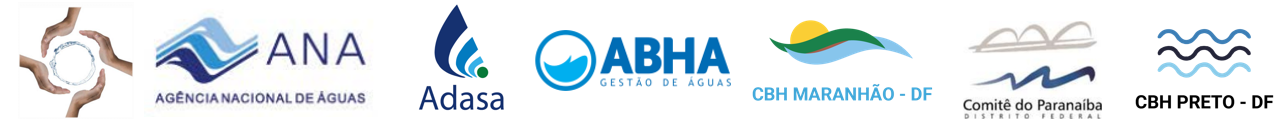 O Conselho de Recursos Hídricos
Art. 33 Gestão: 
I – um Presidente, na pessoa do titular do órgão gestor do Sistema de Gerenciamento de Recursos Hídricos;
II – um Secretário-Executivo, que será o titular de órgão integrante da estrutura do Sistema de Gerenciamento de Recursos Hídricos.
Secretaria de Estado do Meio Ambiente e Proteção Animal do Distrito Federal – Sema.

Regimento Interno CRH/DF – Secretaria de Estado do Meio Ambiente e Proteção Animal do Distrito Federal (sema.df.gov.br)
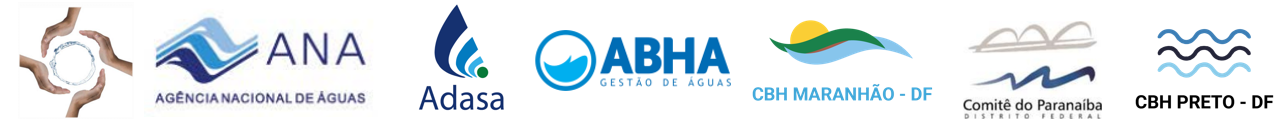 O Conselho de Recursos Hídricos
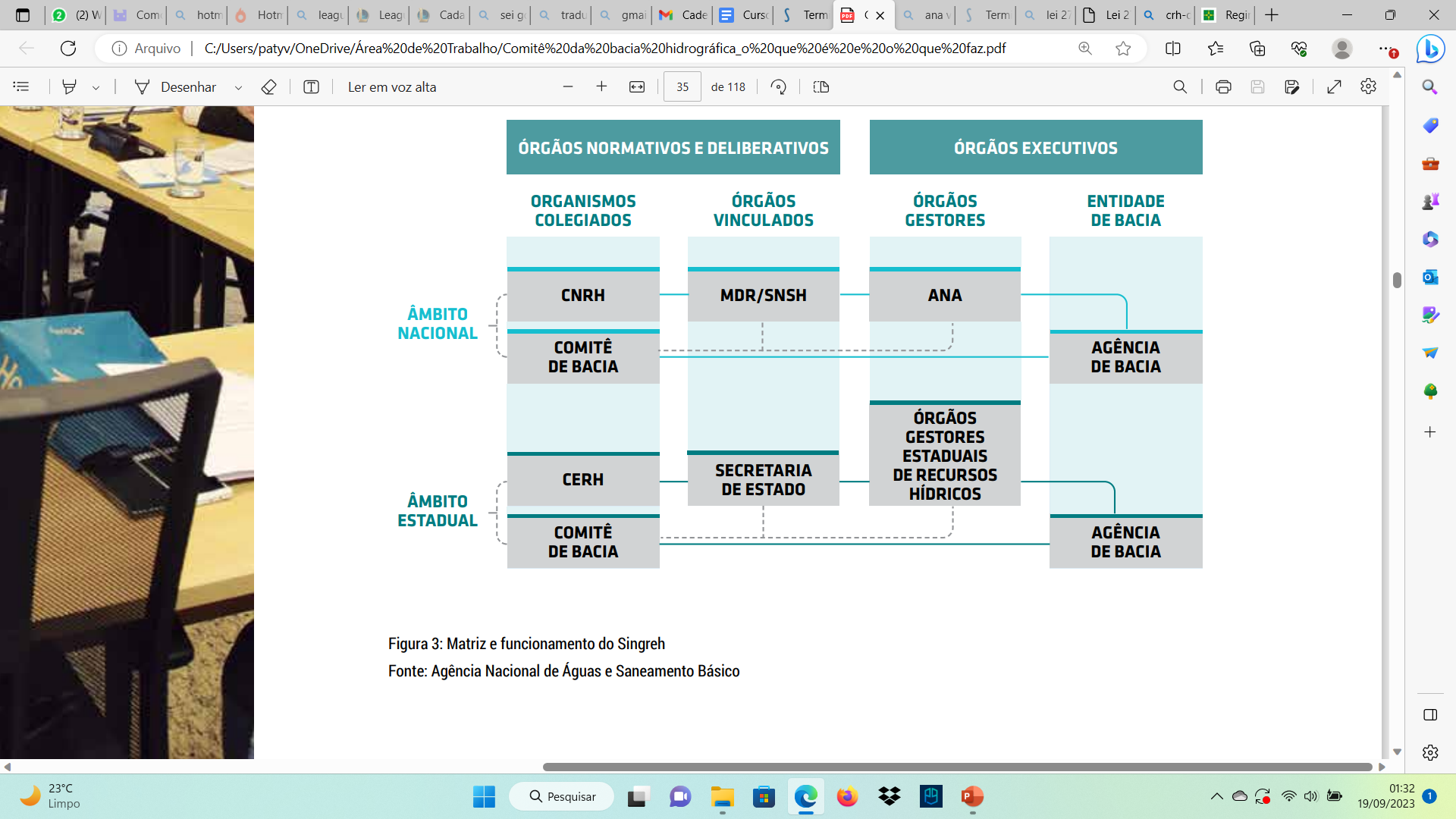 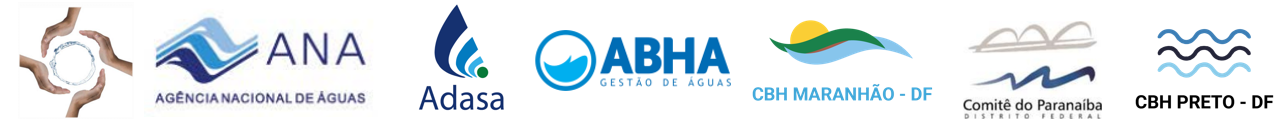 Os Comitês de Bacia Hidrográfica
Comitê, do latim committere significa “confiar, entregar, comunicar”. É o termo empregado para dar significado à comissão, junta, delegação, reunião de pessoas para debate e execução de ação de interesse comum.
O Comitê é um órgão político e não executivo. Tem atribuições normativas, deliberativas e consultivas, que incidem sobre questões técnicas - usos da água, implementação de instrumentos de gestão, solução de conflitos - mas possuem caráter político. E esse caráter político deve refletir-se na busca da sustentabilidade hídrica, do equilíbrio entre os diversos usos da água e da harmonia na bacia hidrográfica. Nesse cenário, o comprometimento de seus membros com os princípios da boa-fé, transparência, legalidade e publicidade são essenciais na atuação dos Comitês, para fazer face aos desafios do século XXI. 
Fonte: ANA, 2022.
Regido pelo direito público: princípios da legalidade (cumprimento de todas as normas aplicáveis aos Comitês), impessoalidade (tratar das questões de forma objetiva e técnica, sem permitir que relações pessoais venham a comprometer a lisura das decisões), moralidade (cumprimento dos princípios e das regras estabelecidas nas normas) e publicidade (transparência).
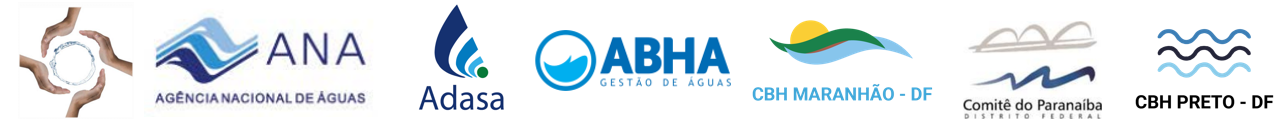 Os Comitês de Bacia Hidrográfica
Os Comitês, assim como os Conselhos de Recursos Hídricos, são órgãos colegiados, dos quais participam os poderes públicos, os usuários e a sociedade civil, em um sistema de governança. O Comitê deve ser o reflexo da voz da bacia, permitindo assim um espaço público para a negociação sobre o uso da água facilitando a construção de pactos para a definição de estratégias, planejamento, o engajamento das partes interessadas na proteção, recuperação e desenvolvimento dos recursos hídricos. Em princípio, é desejável que as decisões sejam tomadas por consenso, mas na impossibilidade, os regimentos internos dos Comitês definem as regras para a tomada de decisões.
Fonte: ANA, 2022.
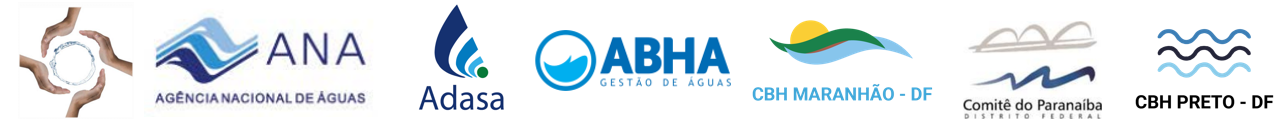 Os Comitês de Bacia Hidrográfica
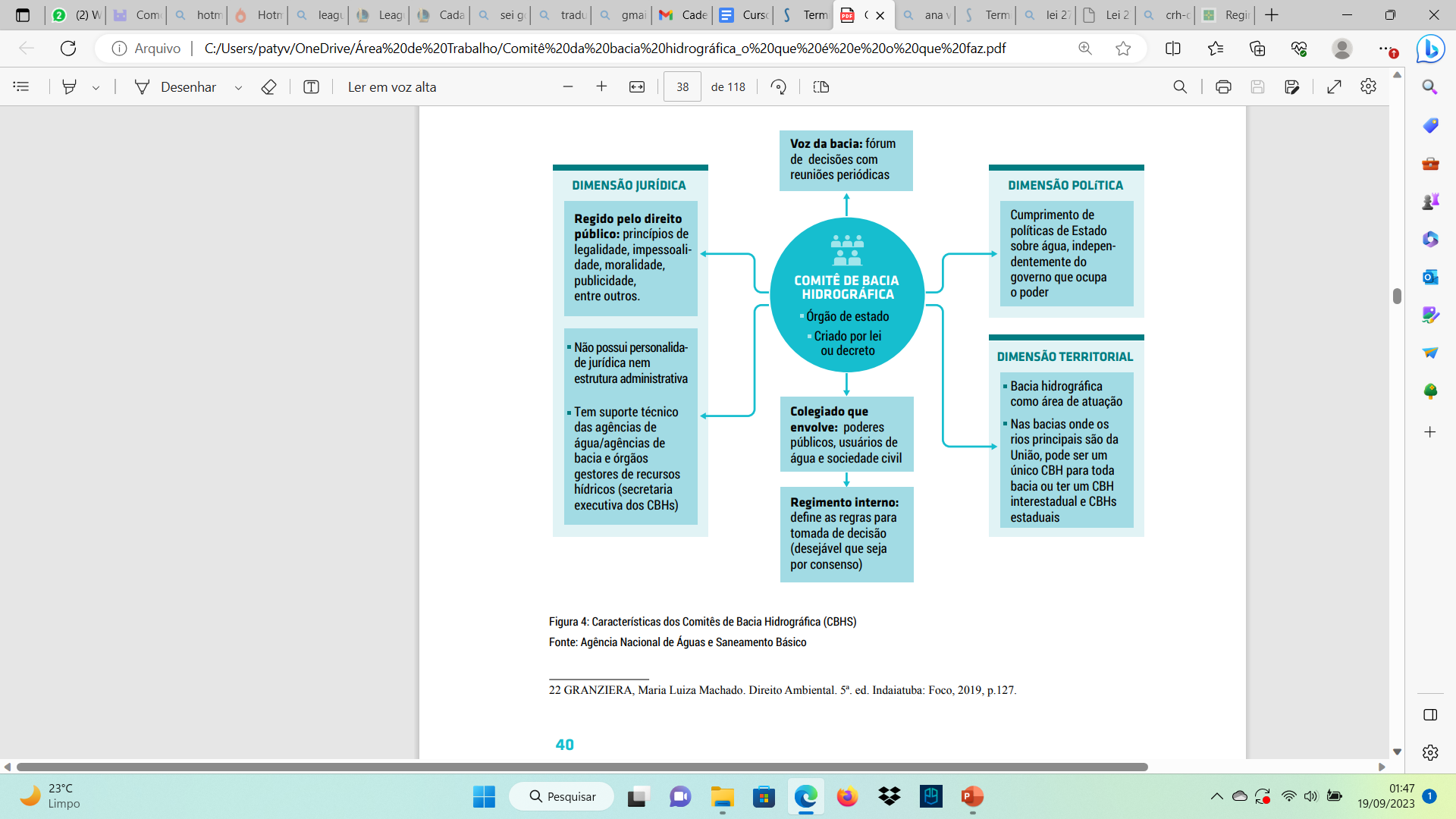 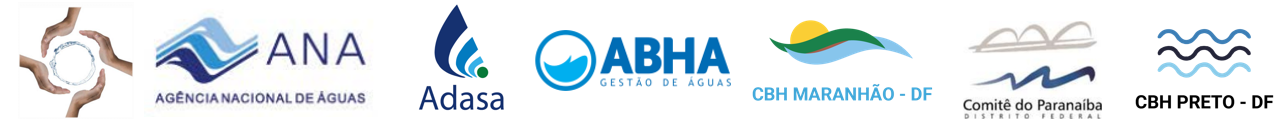 Governança nos colegiados
1. A governança é meio e processo capaz de produzir resultados eficazes; 
2. nela é fundamental a participação ampliada, compreendendo, além do Estado, empresas, organizações não governamentais, entes subnacionais, comunidade científica; 
3. sua ação se desenvolve na busca do consenso e da persuasão nas relações e ações, muito mais do que a coerção ou a obrigação de fazer. 
Usualmente, construir a governança em um órgão ou entidade é estabelecer novas formas de organização interna e processos de participação e tomada de decisões. Muitas vezes é preciso mudar culturas, comportamentos e atitudes. O sentido da governança é criar um ambiente em que seja possível aos vários atores discutir problemas e buscar, em conjunto, soluções acordadas e efetivas.
Papel inovador no que se refere à gestão
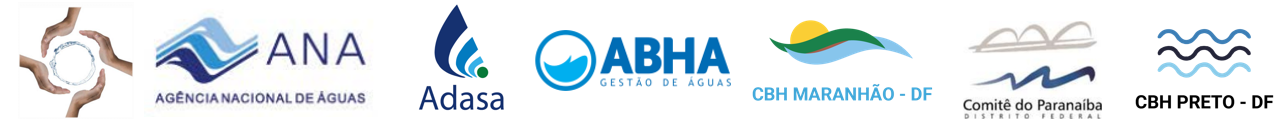 Governança nos colegiados
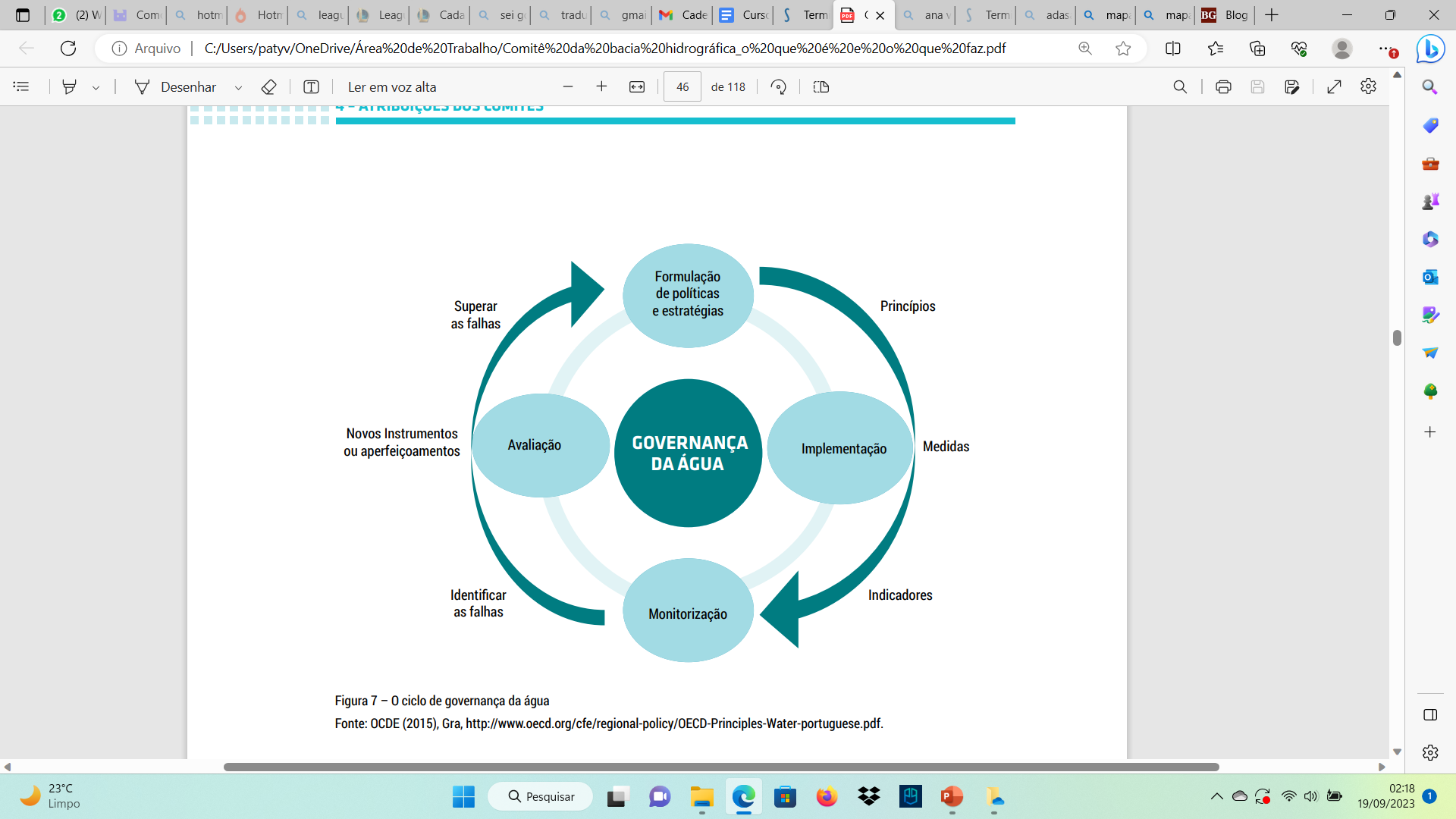 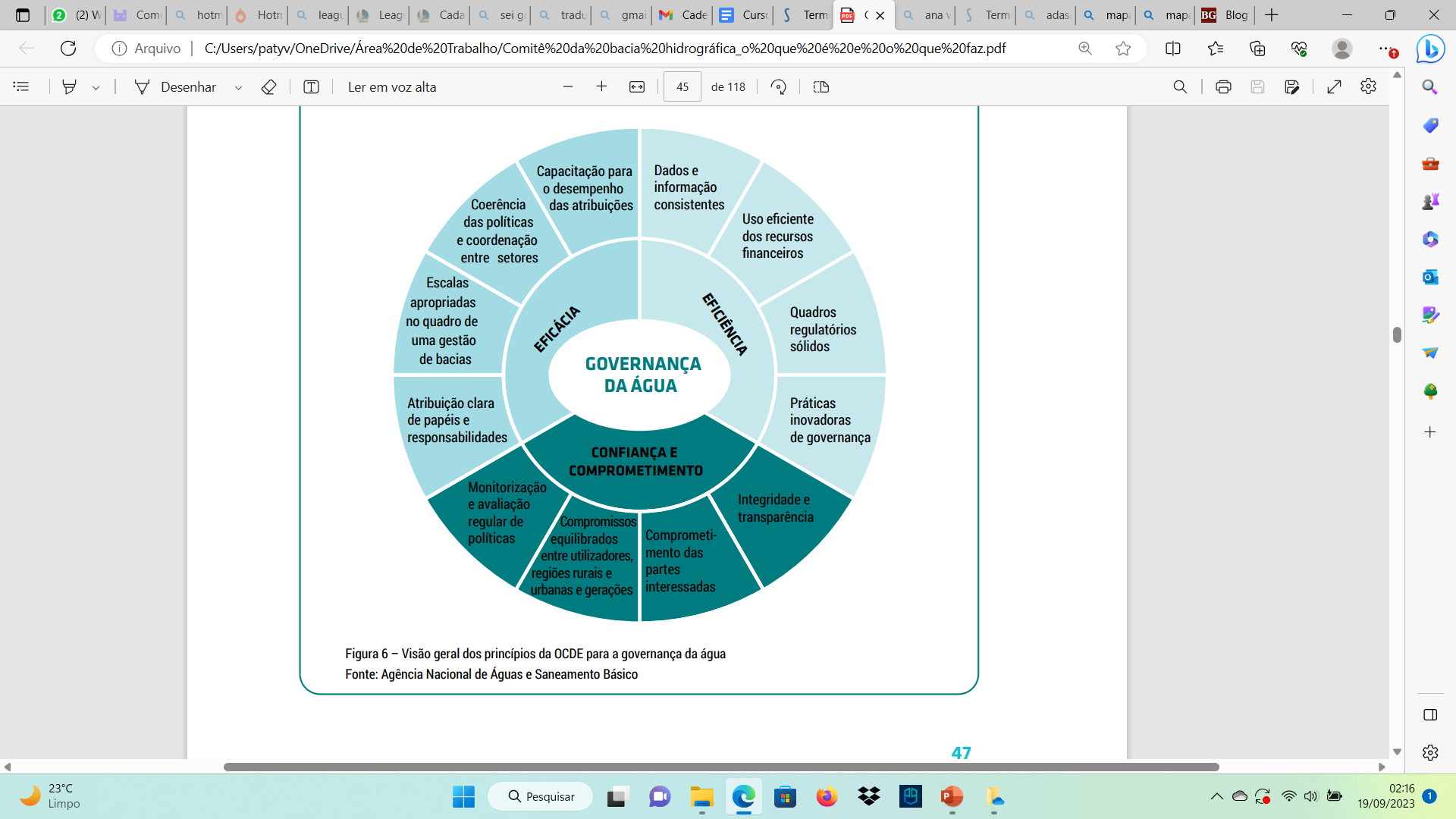 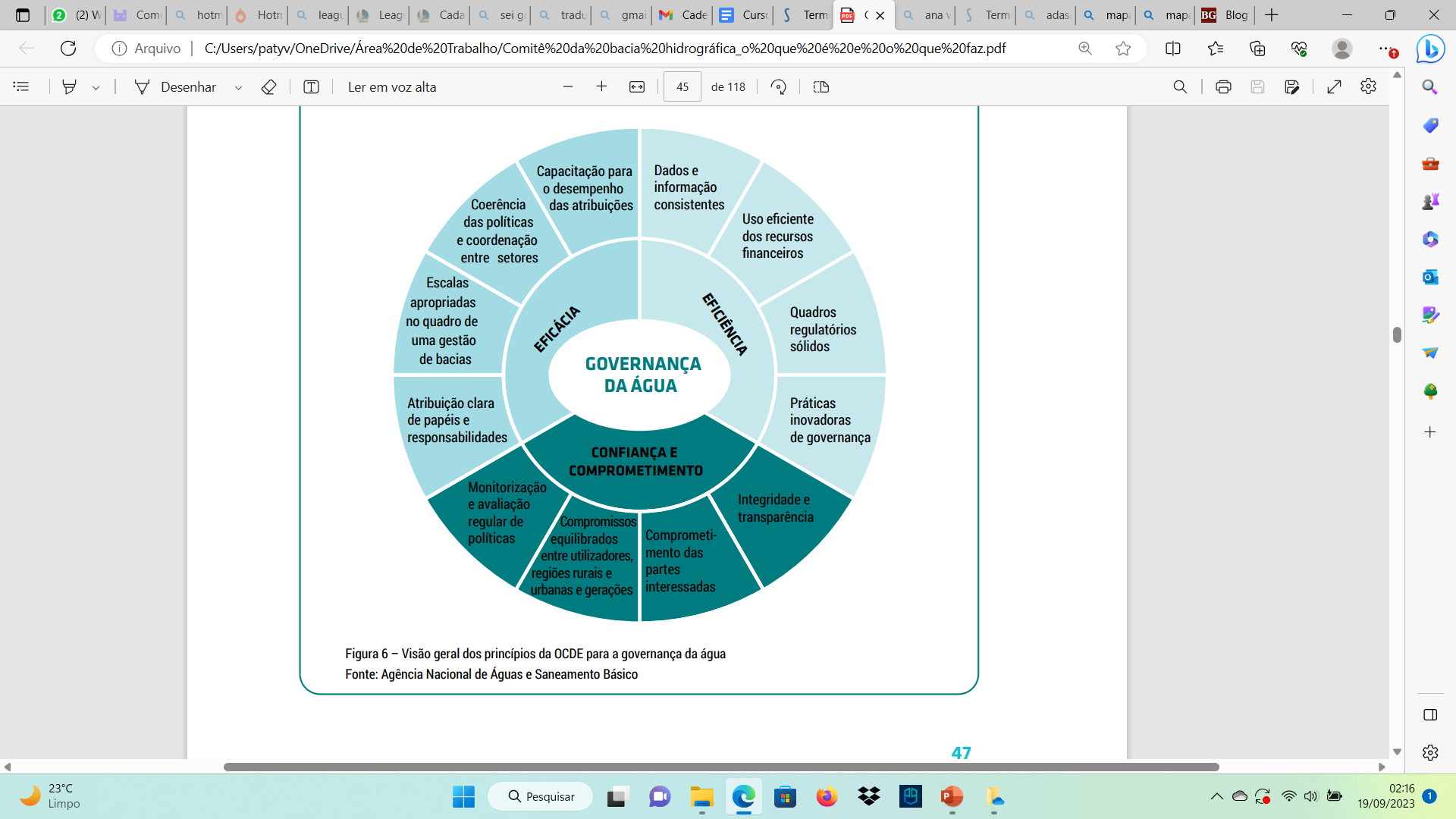 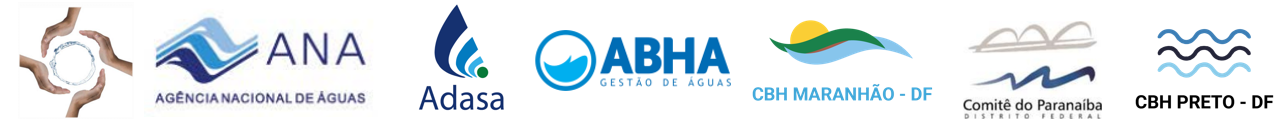 Os Comitês de Bacia Hidrográfica do DF
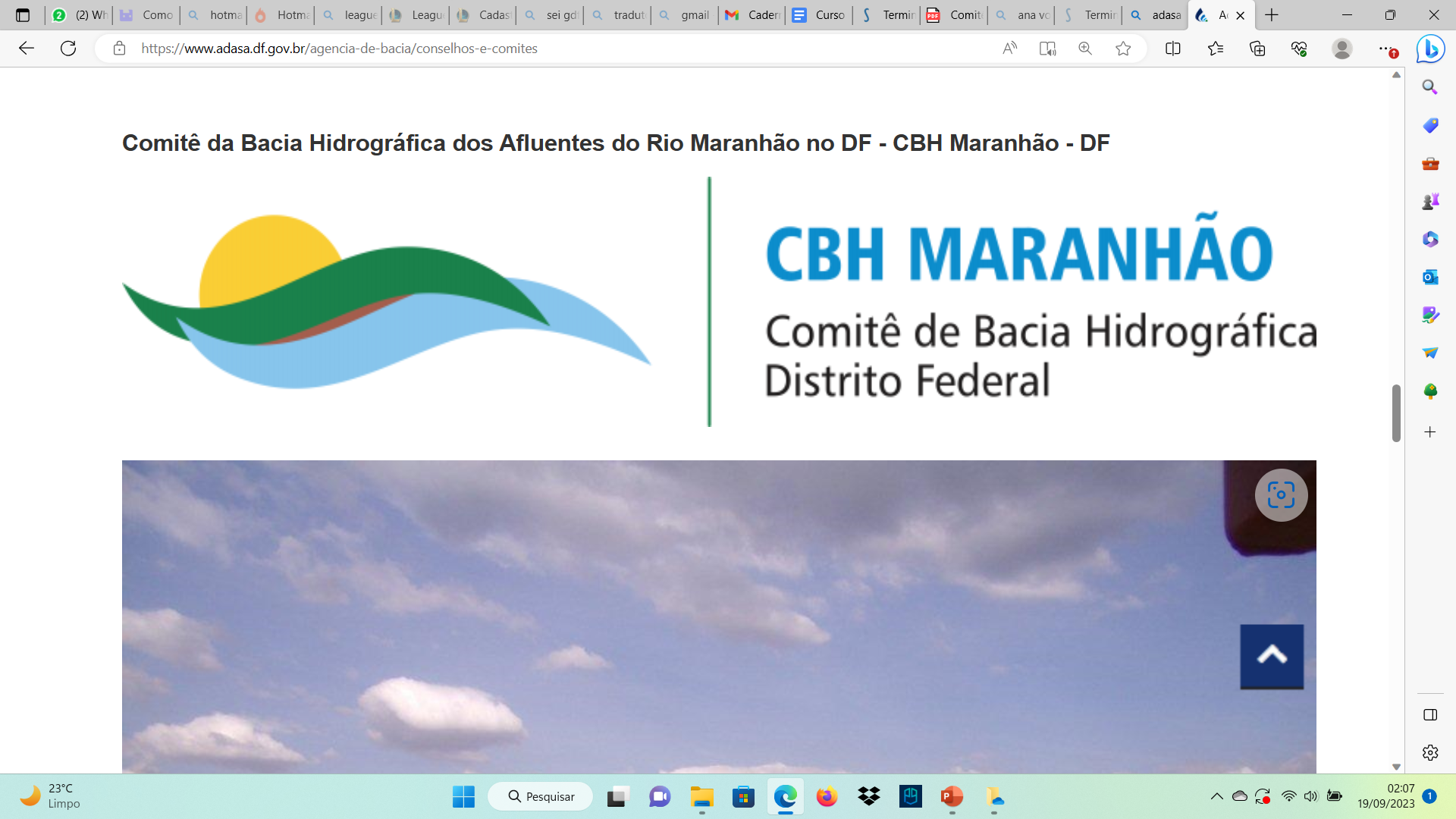 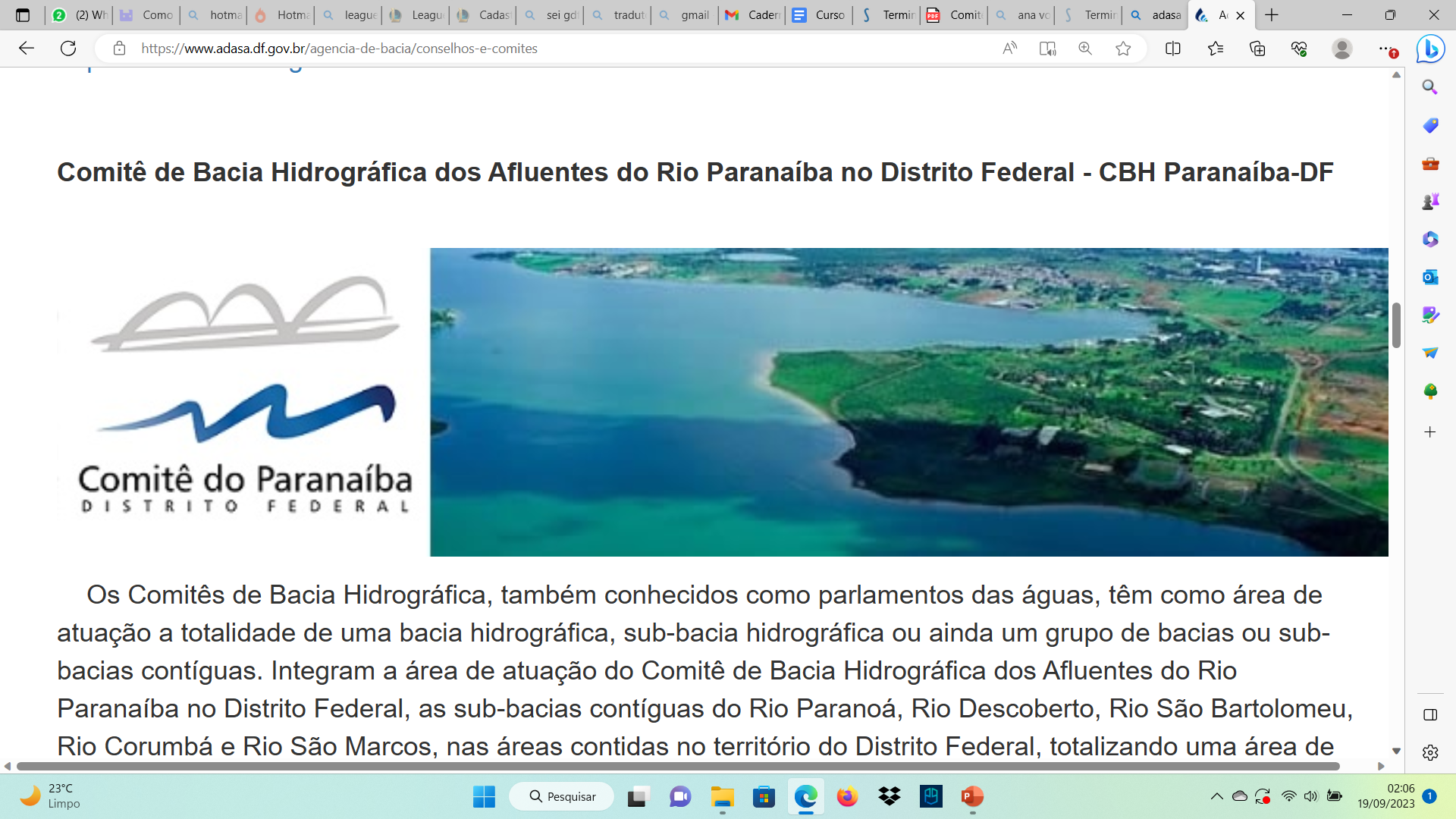 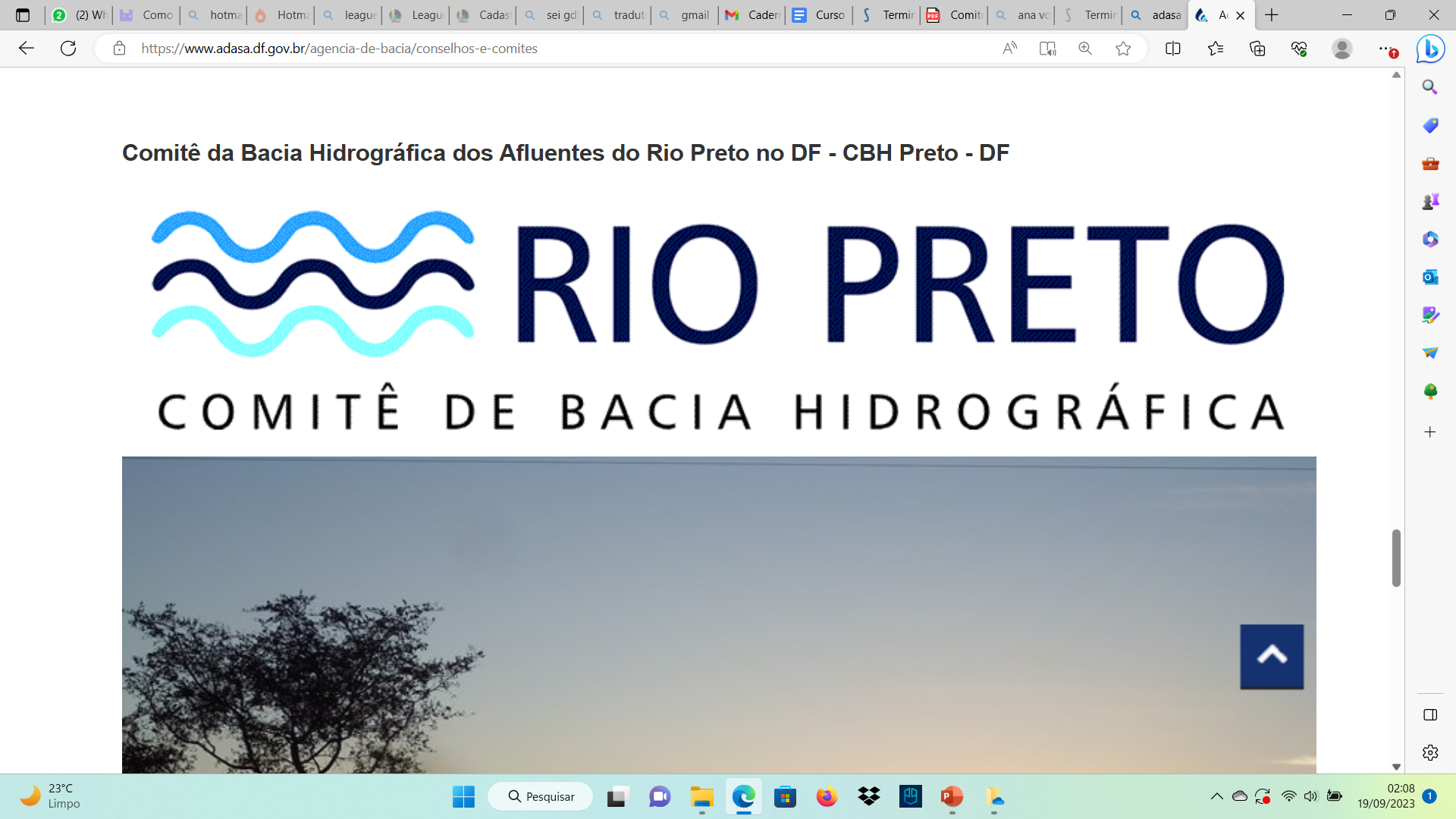 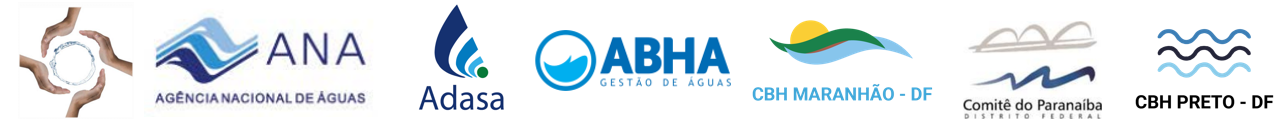 Os Comitês de Bacia Hidrográfica do DF
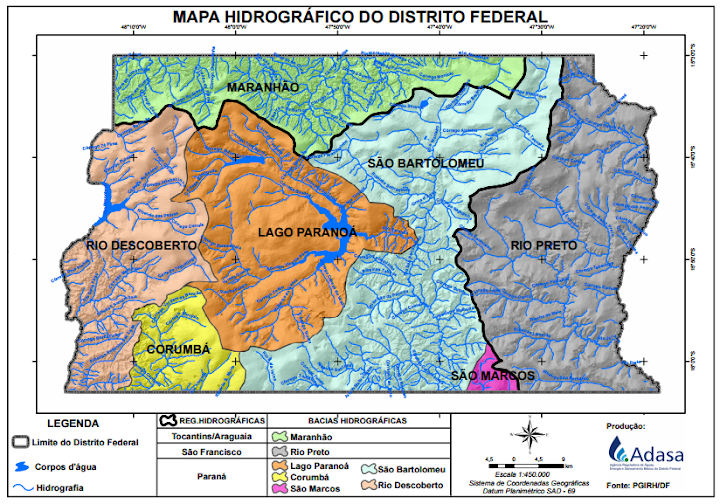 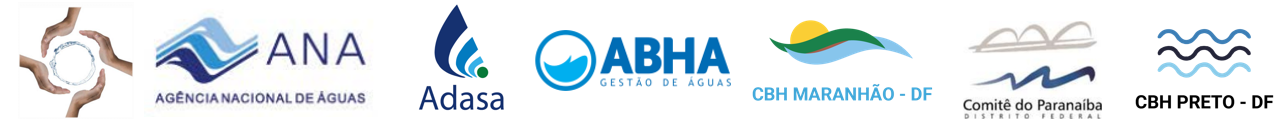 Os Comitês de Bacia Hidrográfica do DF
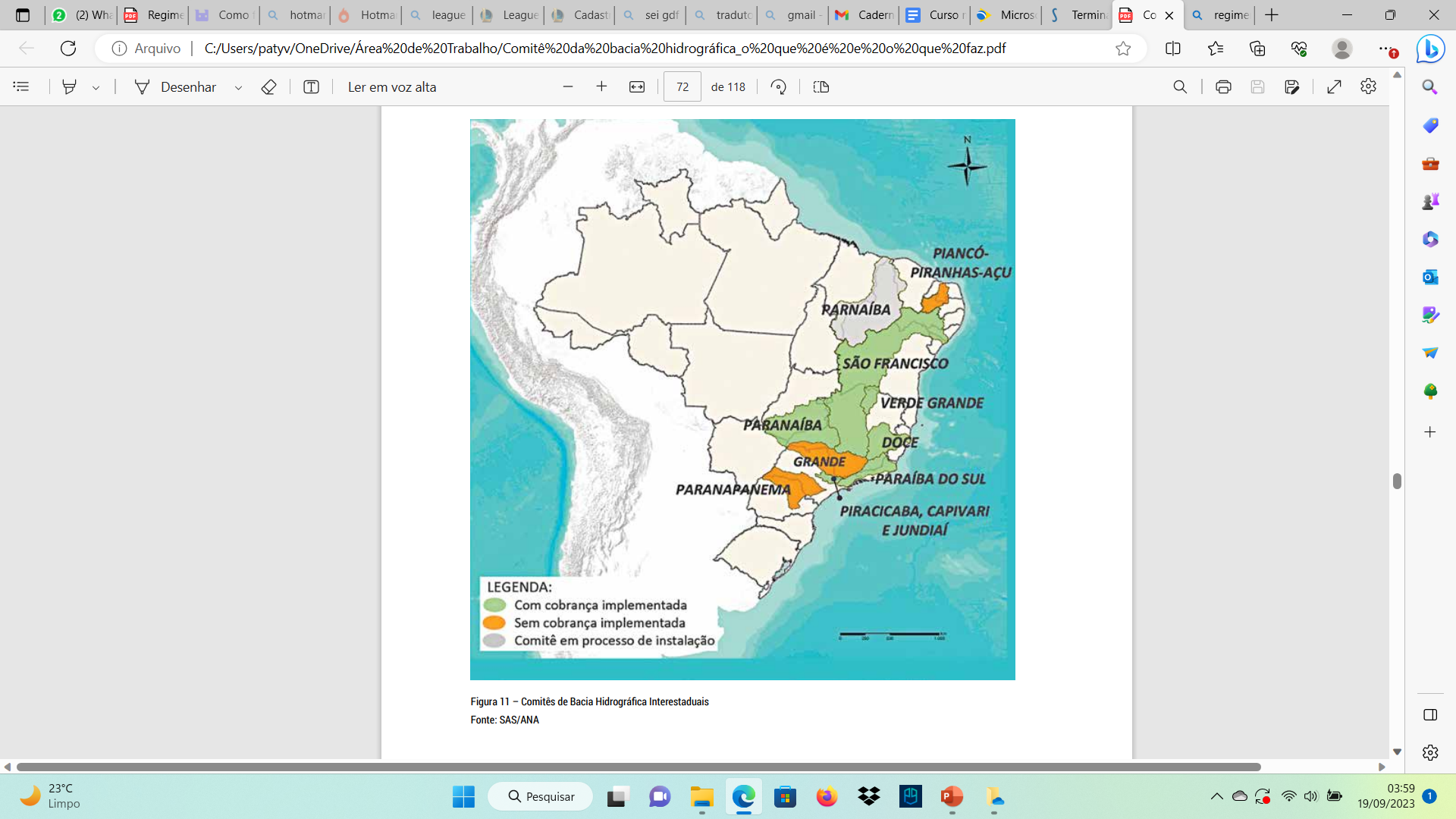 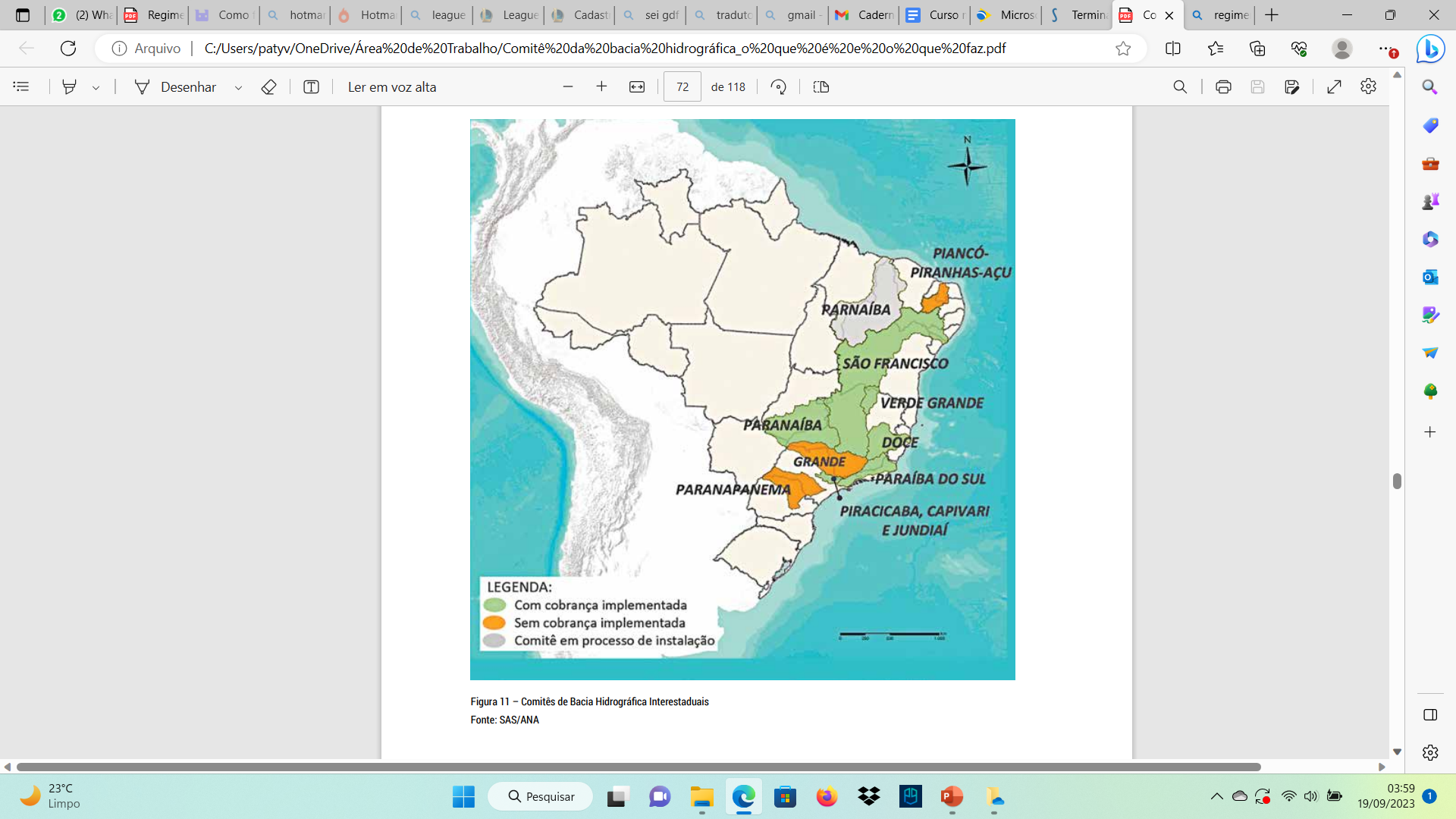 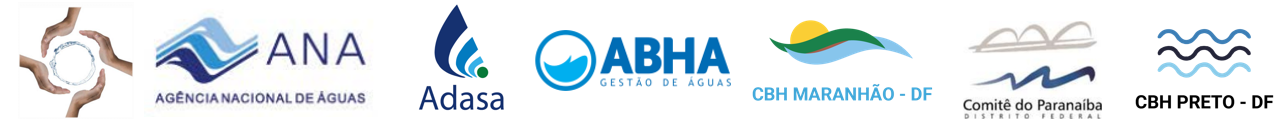 Os Comitês de Bacia Hidrográfica do DF
CBH Paranaíba-DF (criado inicialmente como CBH Paranoá) - Decreto 27152 de 31/08/2006 (sinj.df.gov.br), alterado pelo Decreto 31255 de 18/01/2010 (sinj.df.gov.br) e posteriormente pelo Decreto 39290 de 16/08/2018 (sinj.df.gov.br).

CBH Preto-DF - Decreto 31253 de 18/01/2010 (sinj.df.gov.br), alterado pelo Decreto 39290 de 16/08/2018 (sinj.df.gov.br).

CBH Maranhão-DF - Decreto 31254 de 19/01/2010 (sinj.df.gov.br), alterado pelo Decreto 39290 de 16/08/2018 (sinj.df.gov.br).
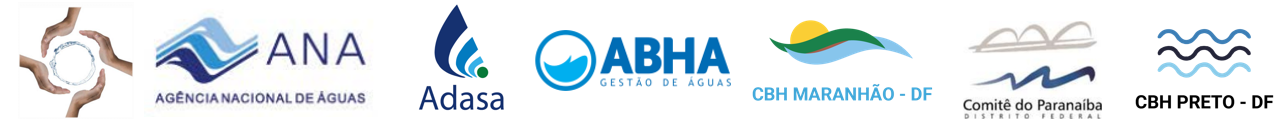 Os Comitês de Bacia Hidrográfica do DF
Capítulo III, Art. 34, 35, 36 e 37.
Art. 35 Competências:
I – promover o debate das questões relacionadas ao uso dos recursos hídricos e articular a atuação das entidades intervenientes;
II – arbitrar, em primeira instância administrativa, os conflitos relacionados aos recursos hídricos;
III – aprovar o Plano de Recursos Hídricos e projetos da respectiva bacia;
IV – acompanhar a execução do Plano de Recursos Hídricos da bacia e sugerir as providências necessárias ao cumprimento de suas metas;
V – propor ao Conselho de Recursos Hídricos as acumulações, derivações, captações e os lançamentos de pouca expressão, para efeito de isenção da obrigatoriedade de outorga de direitos de uso de recursos hídricos;
VI – estabelecer os mecanismos de cobrança pelo uso de recursos hídricos e sugerir os valores a serem cobrados;
VII – estabelecer critérios e promover o rateio de custo das obras de uso múltiplo, de interesse comum ou coletivo.
§ 1º Das decisões dos Comitês de Bacia Hidrográfica caberá recurso ao Conselho de Recursos Hídricos.
§ 2º Na inexistência de Comitê de Bacia Hidrográfica, suas atribuições serão exercidas pelo Conselho de Recursos Hídricos.
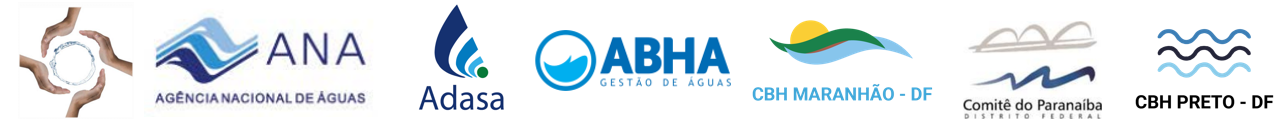 Os Comitês de Bacia Hidrográfica do DF
I – promover o debate das questões relacionadas com recursos hídricos e articular a atuação das entidades intervenientes no setor;
II – estabelecer diretrizes para a elaboração do Plano de Recursos Hídricos da bacia hidrográfica;
III – submeter, obrigatoriamente, os Planos de Recursos Hídricos da bacia à audiência pública;
IV – aprovar o Plano de Recursos Hídricos e projetos da bacia;
V - compatibilizar os Planos de sub-bacias hidrográficas de cursos de água tributários com o Plano de Recursos Hídricos da bacia hidrográfica de sua jurisdição;
VI – acompanhar a execução do Plano de Recursos Hídricos da bacia e sugerir as providências necessárias ao cumprimento de suas metas;
VII – encaminhar ao Conselho de Recursos Hídricos proposta de enquadramento dos corpos d’água da bacia em classes de uso preponderante;
VIII – definir prioridades para outorga do direito de uso de recursos hídricos na bacia;
IX – propor ao Conselho de Recursos Hídricos as acumulações, derivações, captações e lançamentos de pouca expressão, para efeito de isenção da obrigatoriedade de outorga de direitos de uso de recursos hídricos, mantida a obrigação dos usuários de se cadastrarem junto ao órgão gestor de recursos hídricos no Distrito Federal;
X - estabelecer os mecanismos de cobrança pelo uso de recursos hídricos e sugerir os valores a serem cobrados;
XI – arbitrar, em primeira instância administrativa, os conflitos relacionados com recursos hídricos, inclusive os relativos aos Comitês de sub-bacias de cursos de água tributários;
XII – desenvolver e apoiar iniciativas em educação ambiental em consonância com a Lei Federal nº 9.795, de 27 de abril de 1999, que institui a Política Nacional de Educação Ambiental.
Resolução CNRH nº 05/2000 – estabelece as normas de funcionamento dos CBHs
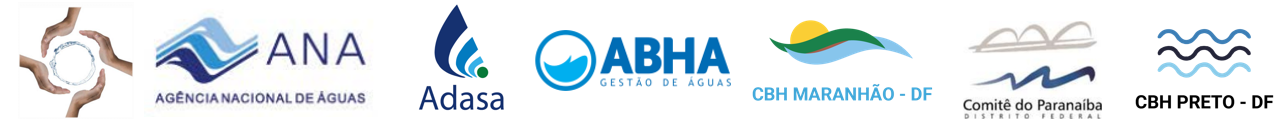 Regimentos Internos
Microsoft Word - resolucao cnrh 05--modif_res18_24.doc (www.gov.br)
Art. 8º  Deverá constar nos regimentos dos Comitês de Bacias Hidrográficas, o seguinte: 
I - número de votos dos representantes dos poderes executivos da União, dos Estados, do Distrito Federal e dos Municípios, obedecido o limite de quarenta por cento do total de  votos; 
II - número de representantes de entidades civis, proporcional à população residente  no território de cada Estado e do Distrito Federal, cujos territórios se situem, ainda que  parcialmente, em suas respectivas áreas de atuação, com pelo menos, vinte por cento do total 3 de votos, garantida a participação de pelo menos um representante por Estado e do  Distrito Federal;  (Redação dada pela Resolução CNRH nº 24, de 24 de maio de 2002, artigo 1º)
III – número de representantes dos usuários dos recursos hídricos, obedecido quarenta por cento do total de votos; e (Redação dada pela Resolução CNRH nº 24, de 24 de maio de 2002, artigo 1º )
IV - o mandato dos representantes e critérios de renovação ou substituição.  (Redação dada pela Resolução CNRH nº 24, de 24 de maio de 2002, artigo 1º ) 
§ 1º Os mandatos do Presidente e do Secretário serão coincidentes, escolhidos pelo voto dos membros integrantes do respectivo Comitê de Bacia, podendo ser reeleitos uma única  vez; 
§ 2º As reuniões e votações dos Comitês serão públicas, dando-se à sua convocação ampla divulgação, com encaminhamento simultâneo, aos representantes, da documentação completa sobre os assuntos a serem objeto de deliberação; 
(Redação dada pela Resolução CNRH nº 24, de 24 de maio de 2002, artigo 1º)
§ 3º As alterações dos regimentos dos Comitês somente poderão ser votadas em reunião extraordinária, convocada especialmente para esse fim, com antecedência mínima de trinta dias, e deverão ser aprovadas pelo voto de dois terços dos membros do respectivo Comitê. (Redação dada pela Resolução CNRH nº 24, de 24 de maio de 2002, artigo 1º)
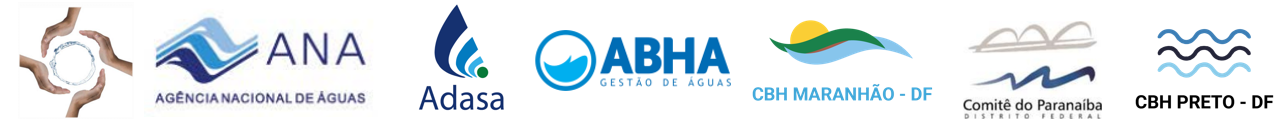 Regimentos Internos
CBH Paranaíba-DF – Deliberação 3 de 04/07/2018 (sinj.df.gov.br); 
CBH Preto-DF - Deliberação 2 de 25/07/2018 (sinj.df.gov.br);
CBH Maranhão-DF - Deliberação 2 de 24/07/2018 (sinj.df.gov.br).

Competências (XIII - opinar sobre assuntos submetidos por seus membros e demais credenciados, e outras questões que afetem, direta ou indiretamente, o CBH; XIV - recomendar a celebração de convênios ou instrumentos congêneres com órgãos, entidades ou instituições, públicas ou privadas, nacionais ou internacionais, de interesse das bacias hidrográficas contidas em sua área de atuação; XVI - promover a publicação e divulgação das decisões tomadas quanto à gestão dos recursos hídricos das bacias hidrográficas contidas em sua área de atuação; XVII - exercer outras ações, atividades ou funções estabelecidas em lei, regulamento ou decisão do CNRH e do CRH-DF, compatíveis com a gestão integrada de recursos hídricos; e XVIII - elaborar, aprovar e promover as alterações necessárias em seu Regimento Interno, bem como decidir sobre os casos omissos, normatizando-os quando necessário. Parágrafo único. Das decisões do CBH caberá recurso à ADASA, ao CRH-DF ou ao CNRH observadas as respectivas competências e jurisdição de cada órgão).
Composição – estabelece o número exato de vagas para cada setor;
Estrutura Organizacional (plenária, diretoria, Câmara Técnica);
Funcionamento – reuniões e e regras de participação.
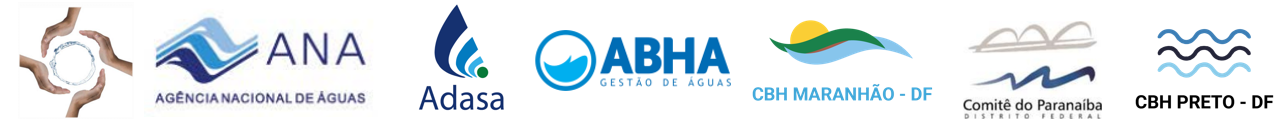 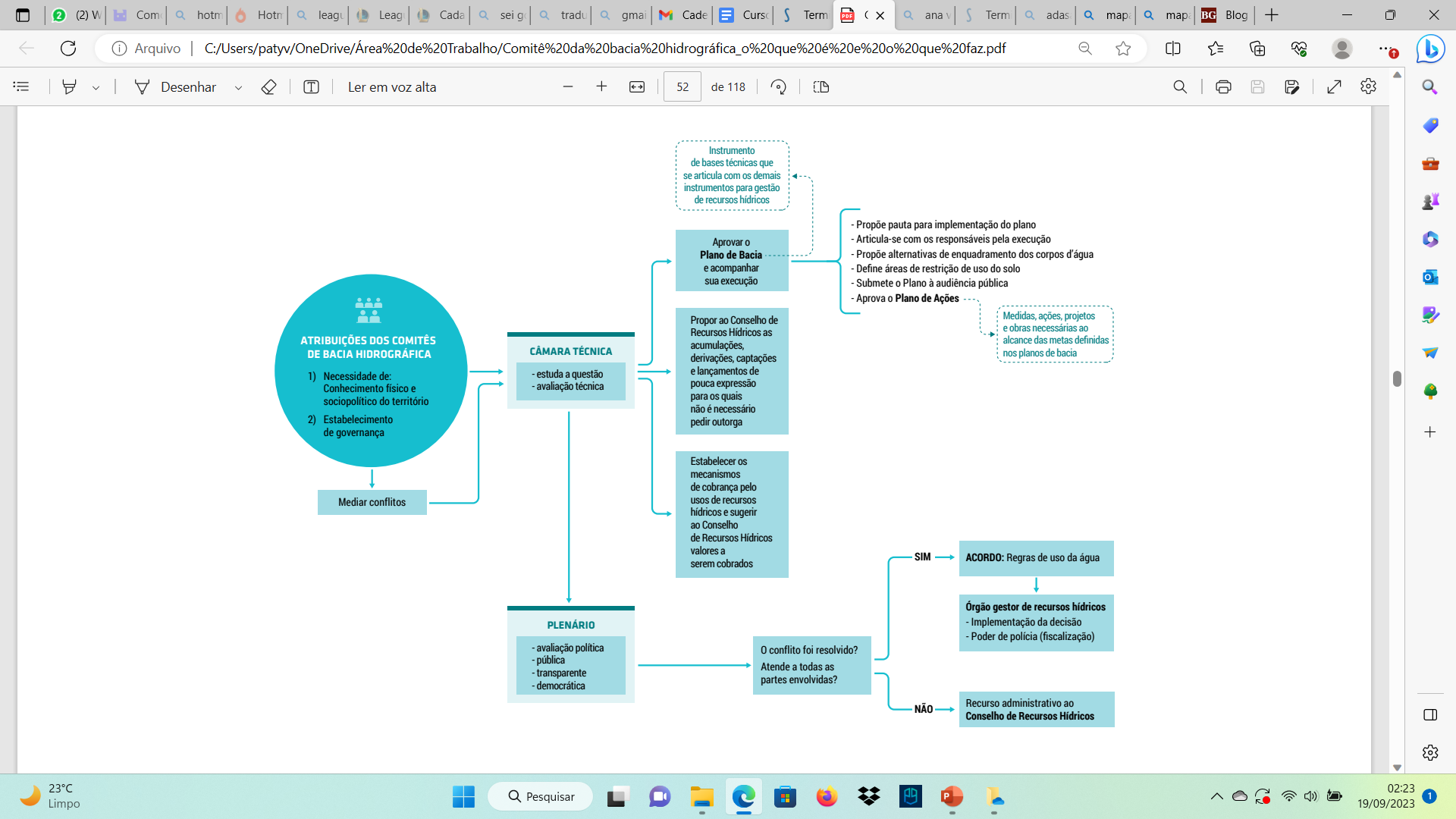 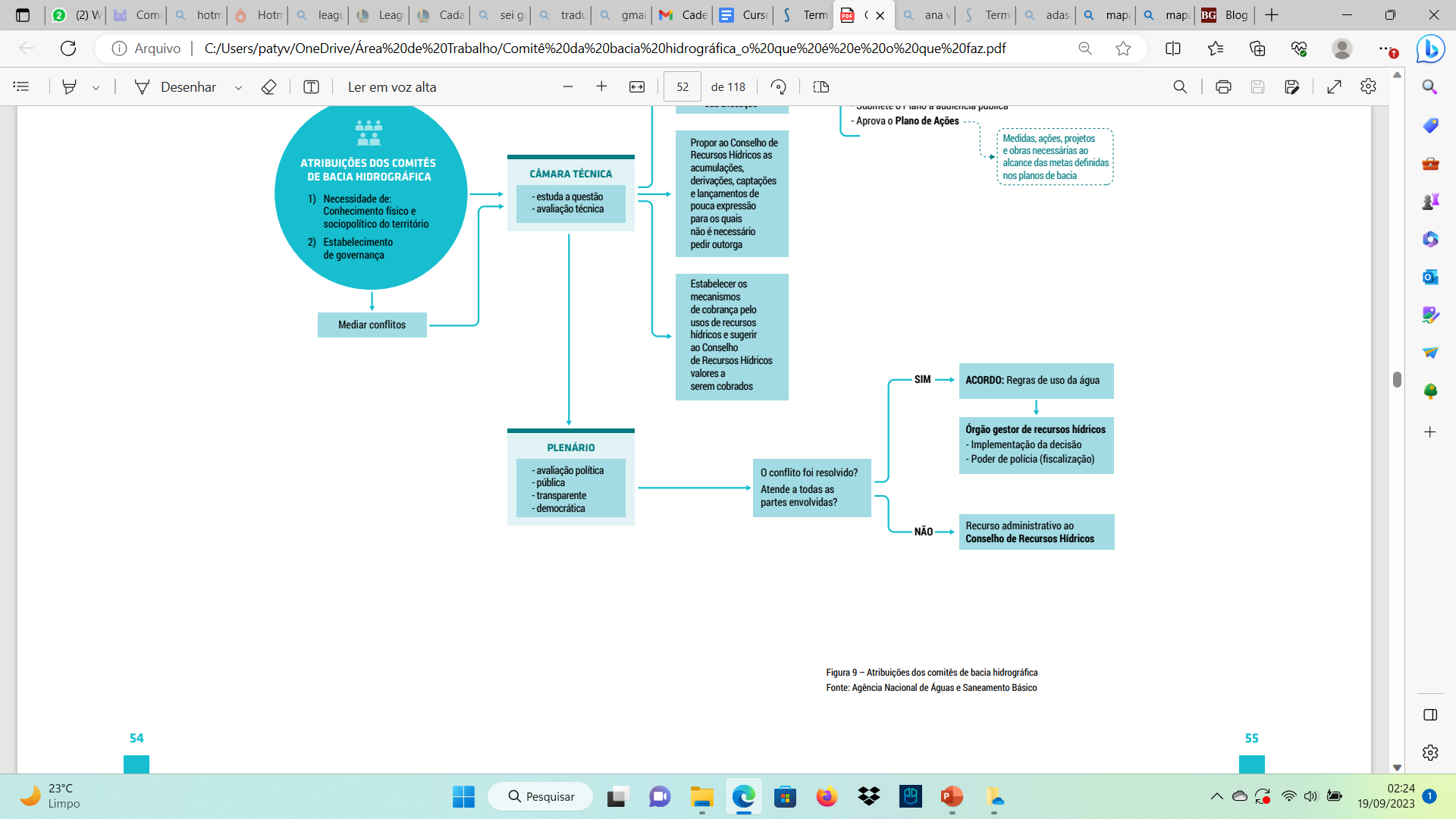 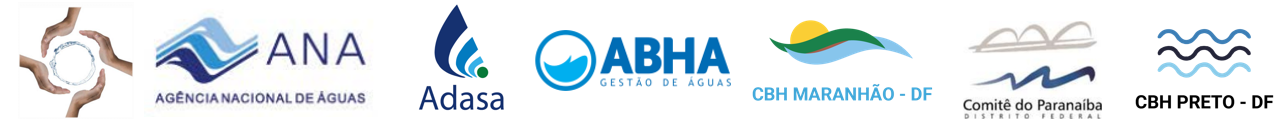 Papel dos membros do CBH
A representatividade significa a qualidade de alguém (representante) expressar os interesses e exprimir a posição do grupo que ele representa. A definição das características que qualificam o representante como o mais adequado para defender os interesses de um determinado segmento (usuários de águas, prefeituras municipais ou organizações civis) é feita entre os seus pares em assembleias setoriais, convocadas mediante publicação de edital para a escolha dos representantes. 
Esses representantes são credenciados por uma comissão eleitoral e, após cumprida a etapa de apresentação dos documentos comprobatórios estabelecidos pelo Comitê, eles se encontram aptos para participar do processo de escolha dos membros do colegiado.
Fonte: ANA, 2022.
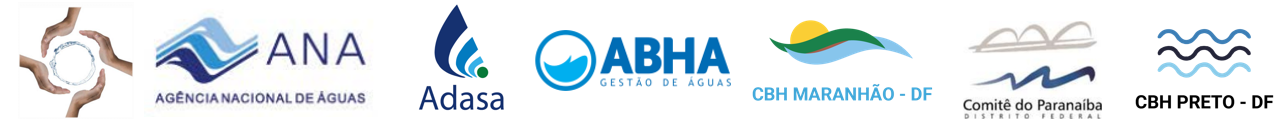 O processo decisório
O processo decisório do Comitê deve decorrer de uma ampla articulação e negociação, embasado em estudos de natureza técnica. Em geral, as decisões são acatadas por consenso, mas pode-se utilizar da votação, caso seja necessário. 
Esse processo deve ser coordenado entre Plenário, Diretoria, CT e Secretaria Executiva, garantindo o comprometimento de todos com o avanço do processo de gestão e com o fortalecimento institucional do Comitê. 
Para temas de maior amplitude ou de natureza polêmica, os Comitês realizam oficinas ou consultas públicas para envolver um maior número de pessoas da bacia, além dos integrantes do Comitê. Esse procedimento objetiva disseminar informações, esclarecer dúvidas e apontar direcionamentos, além de coletar dados e informações que subsidiem as decisões do Plenário.
Fonte: ANA, 2022.
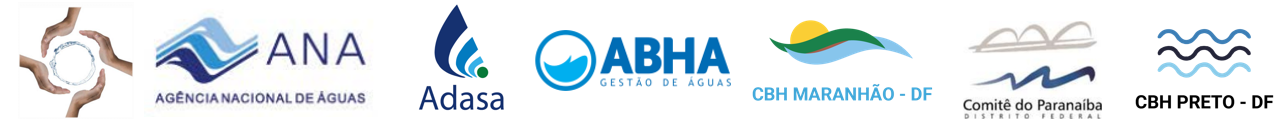 O processo decisório
Para obter resultados positivos, em termos de gestão integrada de recursos hídricos, cabe trabalhar o processo de governança e cooperação entre os atores envolvidos, para implementar os instrumentos de gestão, com base nas normas aplicáveis. 
Mais que isso, a articulação entre o Comitê e os órgãos e entidades de gestão deve ser sistemática e permanente. O fato de representantes dos poderes públicos terem assento permanente no Comitê é uma oportunidade de estabelecer pontes visando à melhoria da gestão de recursos hídricos. 
Os resultados do processo decisório podem conferir êxito tanto às questões relativas à otimização do uso da água e prevenção de conflitos, quanto à mitigação de conflitos já instalados, dentro e fora da bacia. O desenvolvimento das discussões e os mecanismos acordados têm possibilitado o estabelecimento de regras, em geral sob a aceitação coletiva, o que favorece a convivência harmônica e a redução de atritos entre usuários.
Fonte: ANA, 2022.
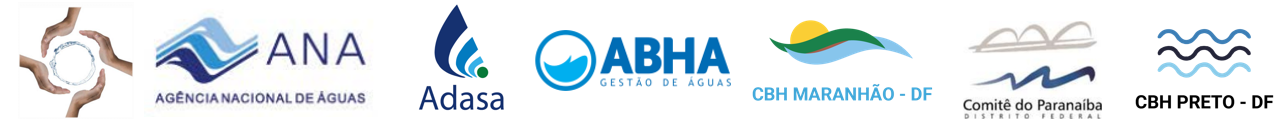 O processo decisório
As discussões devem se iniciar no âmbito do Plenário do Comitê, que pode recorrer às CT ou aos GT, onde as matérias são analisadas e discutidas detalhadamente. 
A Diretoria é a instância de decisão interna quanto a aspectos administrativos. Ela não delibera sobre matérias de competência do Comitê, mas analisa os pronunciamentos das CT e decide quanto aos assuntos a serem inseridos nas pautas das reuniões, sempre considerando o planejamento e as prioridades do Comitê. 
Finalmente, as matérias da pauta das reuniões plenárias são analisadas e discutidas pelos membros do Comitê que, por meio de consenso ou votação, deliberam. Por meio da decisão (deliberação ou moção) o Comitê formaliza o entendimento sobre questões de sua competência. 
Fonte: ANA, 2022.
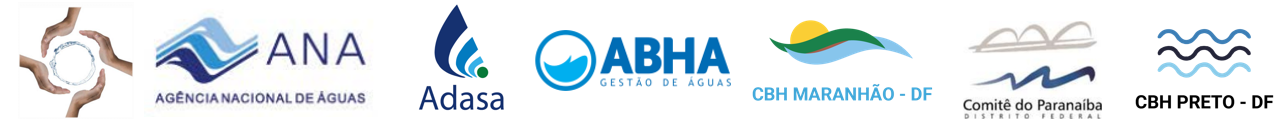 Conclusão
A sistemática dos órgãos colegiados na gestão de recursos hídricos – Comitês de Bacia Hidrográfica e Conselhos de Recursos Hídricos – corresponde a uma inovação no contexto das políticas públicas no País. Embora se enfrentem ainda muitos desafios, a implementação de políticas públicas em um ambiente participativo é condição de efetividade e perenidade das decisões.
A Lei de Águas é clara ao estabelecer, como fundamento da Política Nacional de Recursos Hídricos, que “a gestão dos recursos hídricos deve ser descentralizada e contar com a participação do poder público, dos usuários e das comunidades”.  
No âmbito da governança, a descentralização promove oportunidades de adaptação das políticas às realidades locais, todavia impõe desafios de coordenação na implementação da Política Nacional de Recursos Hídricos e de capacitação dos entes do Singreh.
Fonte: ANA, 2022.
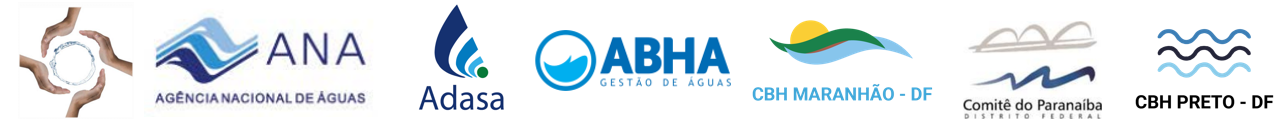 Estudo Complementar
Leitura dos seguintes materiais:
Série Capacitação em Gestão de Recursos Hídricos –  Comitê de Bacia Hidrográfica: O que é e o que faz? Volume 1, ANA, 2022. Disponível em: Terminal - SophiA Biblioteca Web (ana.gov.br);
Política Nacional de Recursos Hídricos - L9433 (planalto.gov.br);
Política Distrital de Recursos Hídricos - Lei 2725 de 13/06/2001 (sinj.df.gov.br);
Decretos de criação dos CBHs do DF e seus Regimentos internos;
Regimentos interno do CRH-DF - Regimento Interno CRH/DF – Secretaria de Estado do Meio Ambiente e Proteção Animal do Distrito Federal (sema.df.gov.br)
Resolução CNRH nº 05/2000 - Microsoft Word - resolucao cnrh 05--modif_res18_24.doc (www.gov.br)
Estudar os seguintes sites:
Conselho Nacional de Recursos Hídricos - CNRH — Ministério da Integração e do Desenvolvimento Regional (www.gov.br);
CRH – Secretaria de Estado do Meio Ambiente e Proteção Animal do Distrito Federal (sema.df.gov.br);
CBH Paranaíba (cbhparanaiba.org.br);
O Comitê da Bacia do Rio São Francisco - : CBHSF – Comitê da Bacia Hidrográfica do Rio São Francisco (cbhsaofrancisco.org.br).
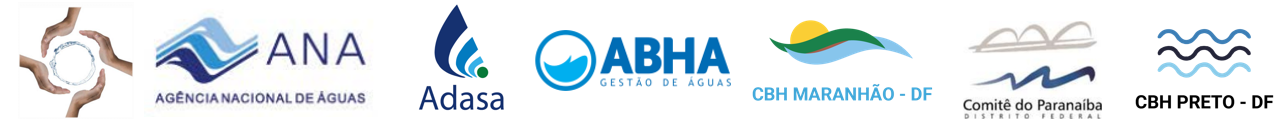 Obrigada!
Patrícia Valls e Silva
cbhmaranhaO@gmail.com